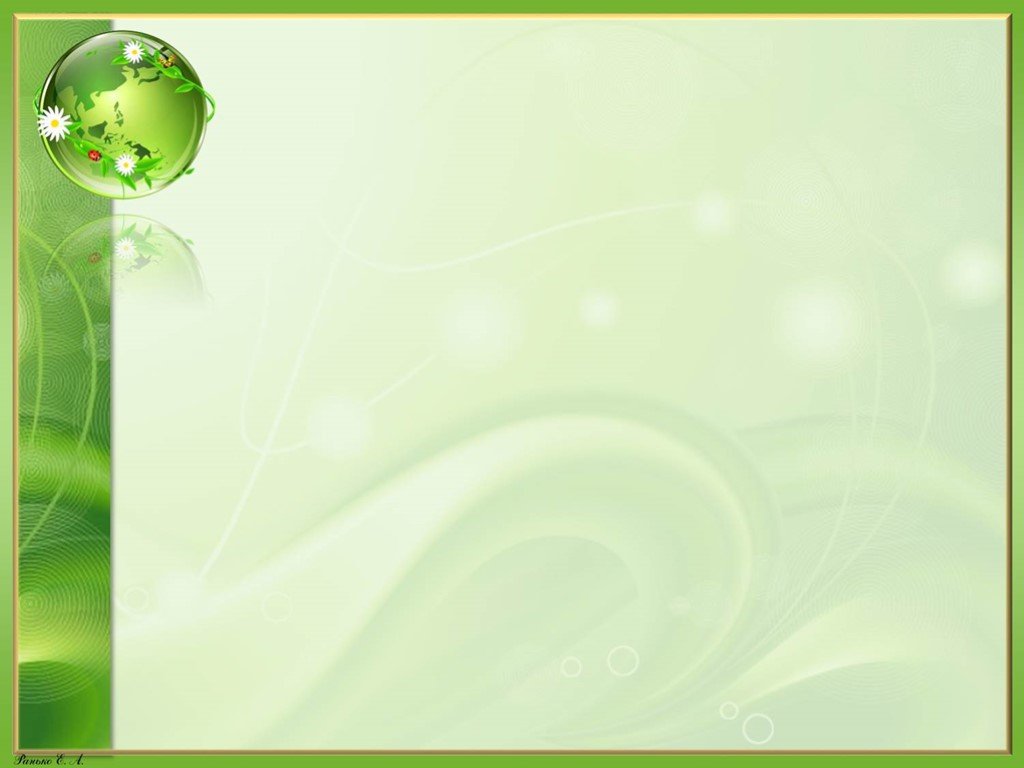 Дидактическое пособие по экологическому развитию детей старшего дошкольного возраста
«Эколята – молодые защитники природы»


Автор: воспитатель Седирова Л.В.

с. Чеускино
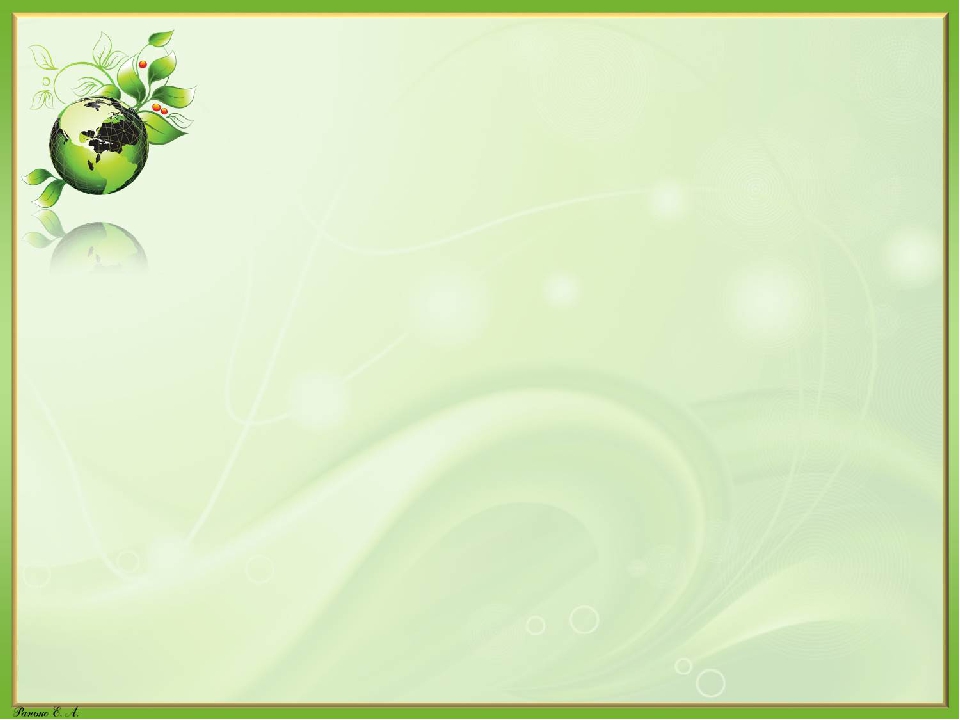 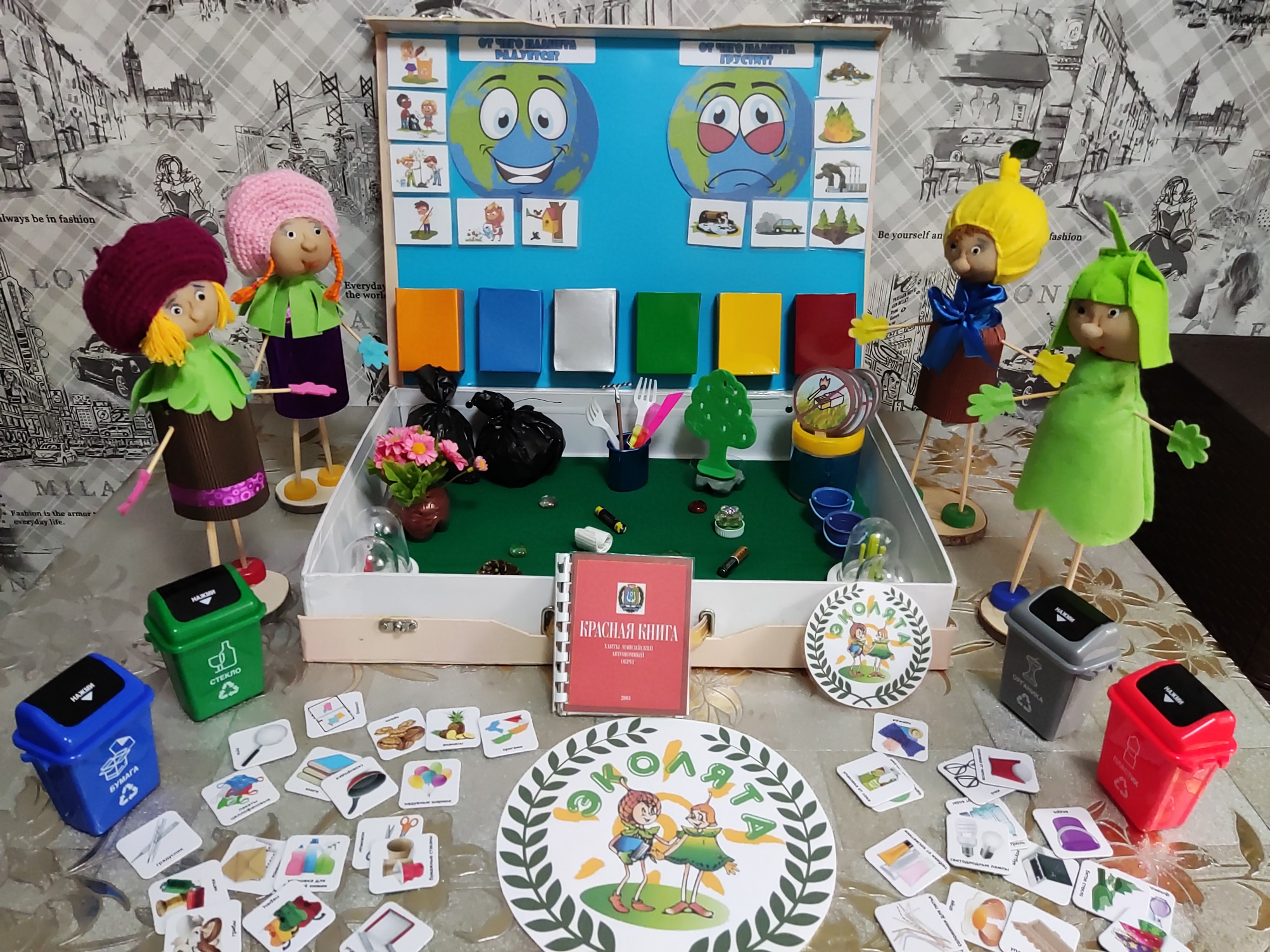 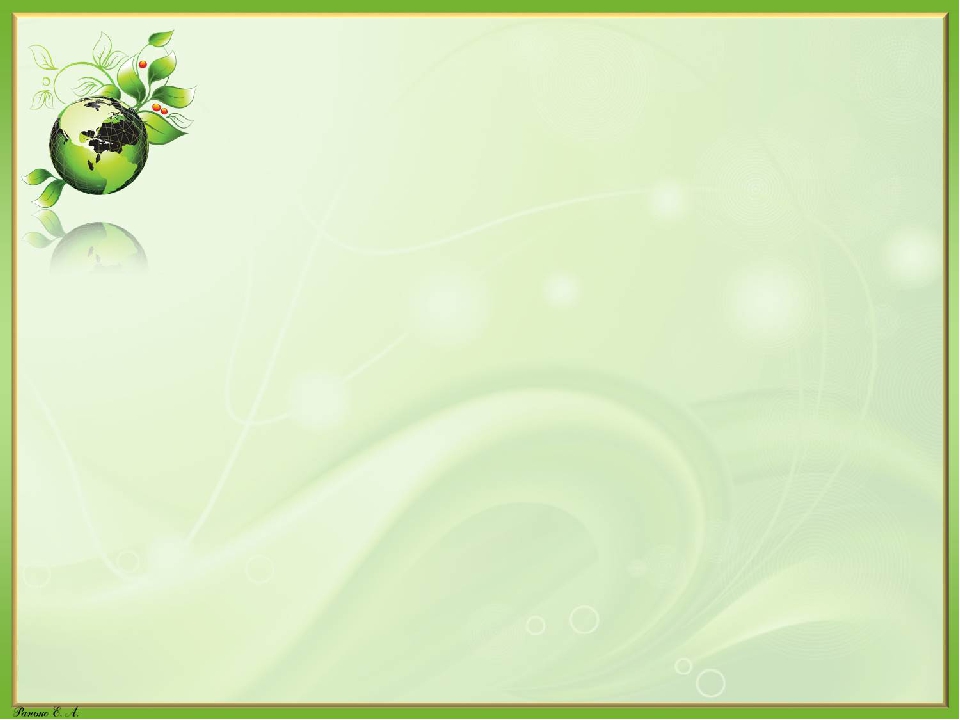 Пояснительная запискаДидактическое пособие «Эколята – молодые защитники природы» предназначено для детей старшего дошкольного возраста. Данное пособие можно использовать как в совместной, так и в самостоятельной деятельности дошкольников. Пособие соответствует требованиям ФГОС ДО. Пособие выполнено с учётом возрастных особенностей детей и соответствует требованиями СанПин. Пособие можно дополнить материалом в соответствии с интересами и возрастными особенностями детей.
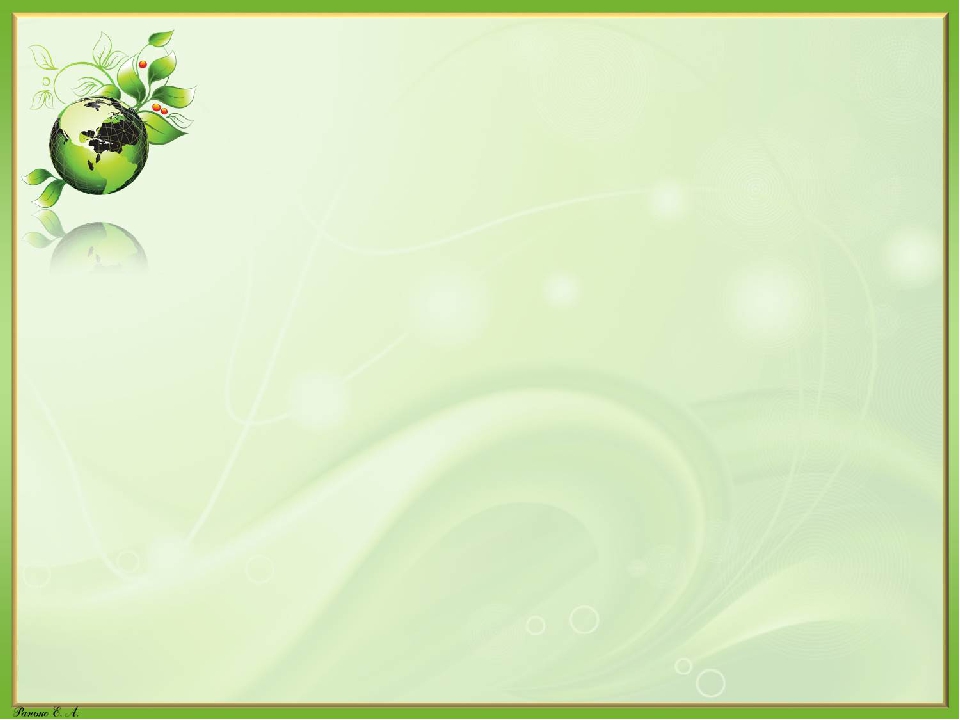 Цель:      Формирование системы знаний детей старшего    дошкольного возраста об экологии и правилах поведения в лесу.        Задачи:Образовательные:- Расширять и систематизировать знания детей о природе;- Познакомить с правилами поведения в природе;- Формировать интерес к проблеме охраны природы.Развивающие:- Развивать умение сравнивать, анализировать, обобщать, устанавливать причинно-следственные связи;- Обогащать словарь, развивать связную речь, интерес к художественному слову;- Развивать познавательный интерес детей.Воспитательные:- Воспитывать культуру поведения в лесу, внимание, интерес и любовь к природе, заботливое отношение к животным, птицам.
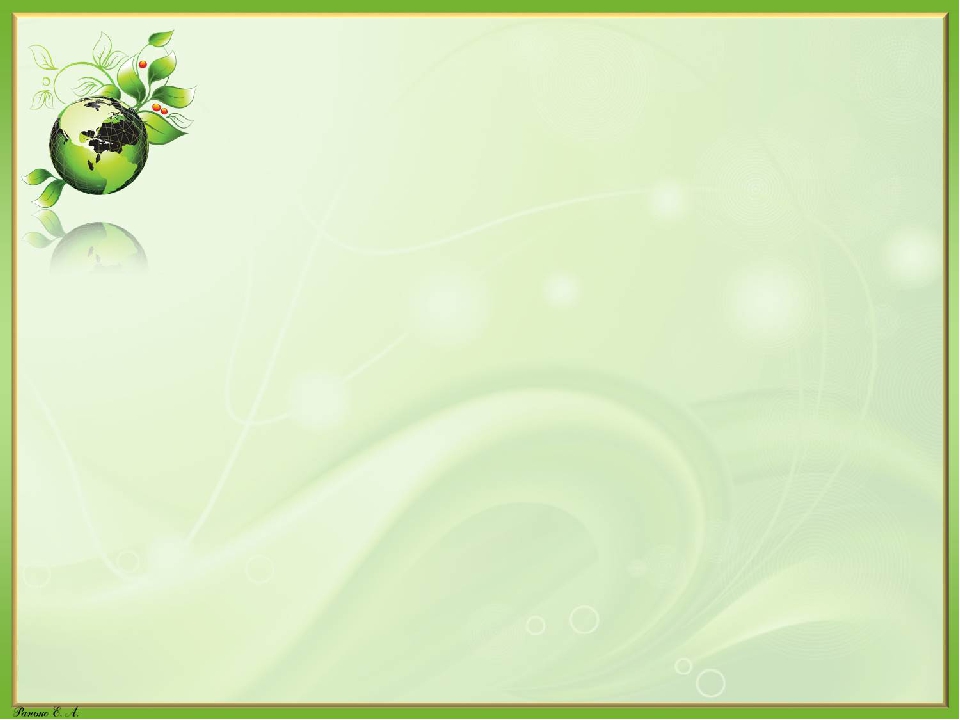 «Отчего планета радуется и грустит»Цель: формирование представлений  об источниках возникновения мусора, о влиянии отходов на окружающую среду и здоровье человека.
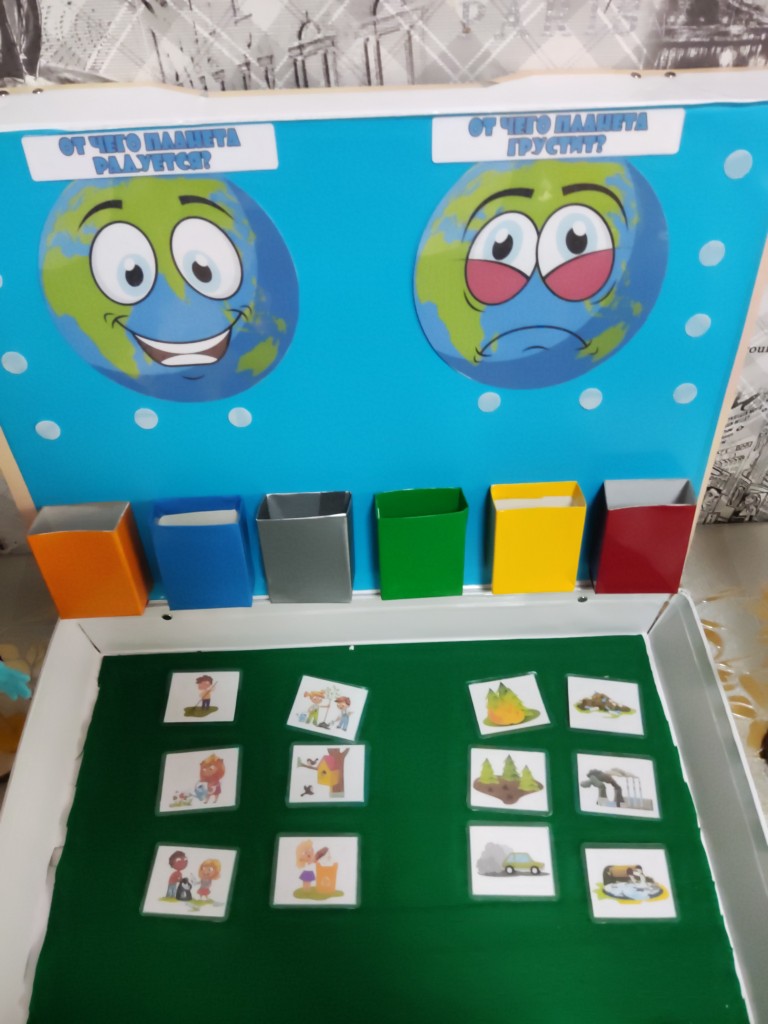 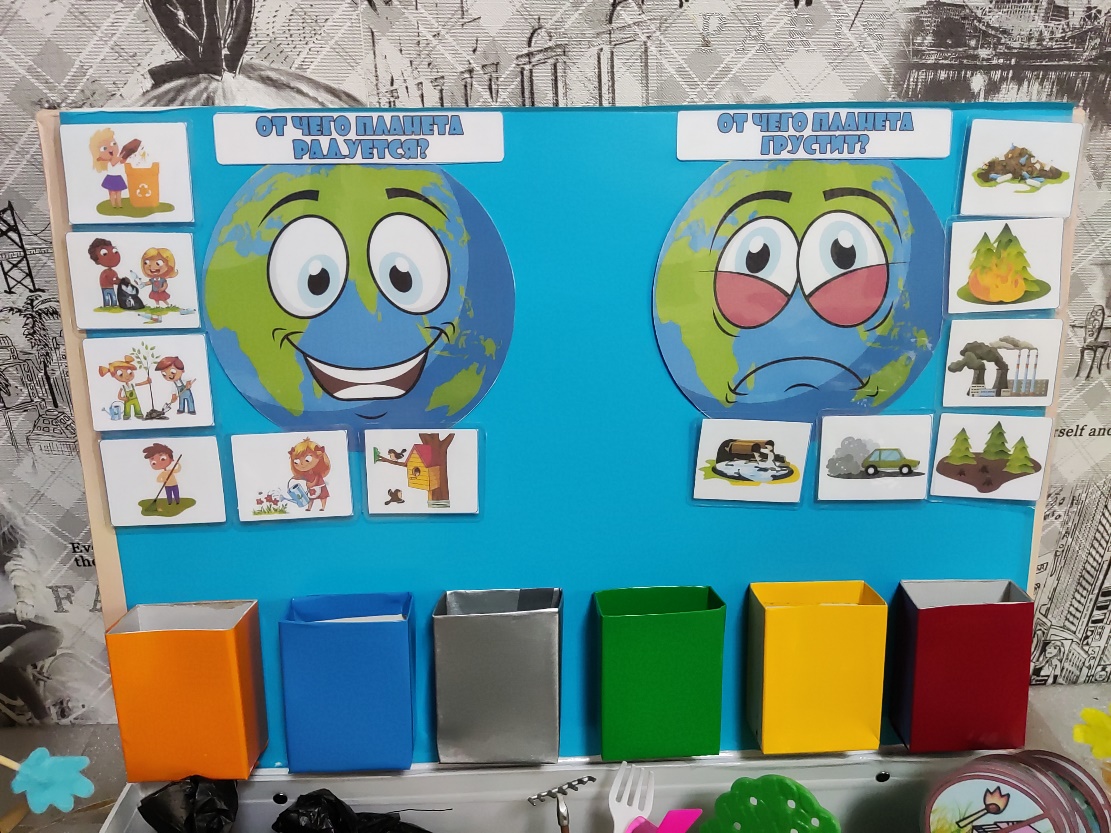 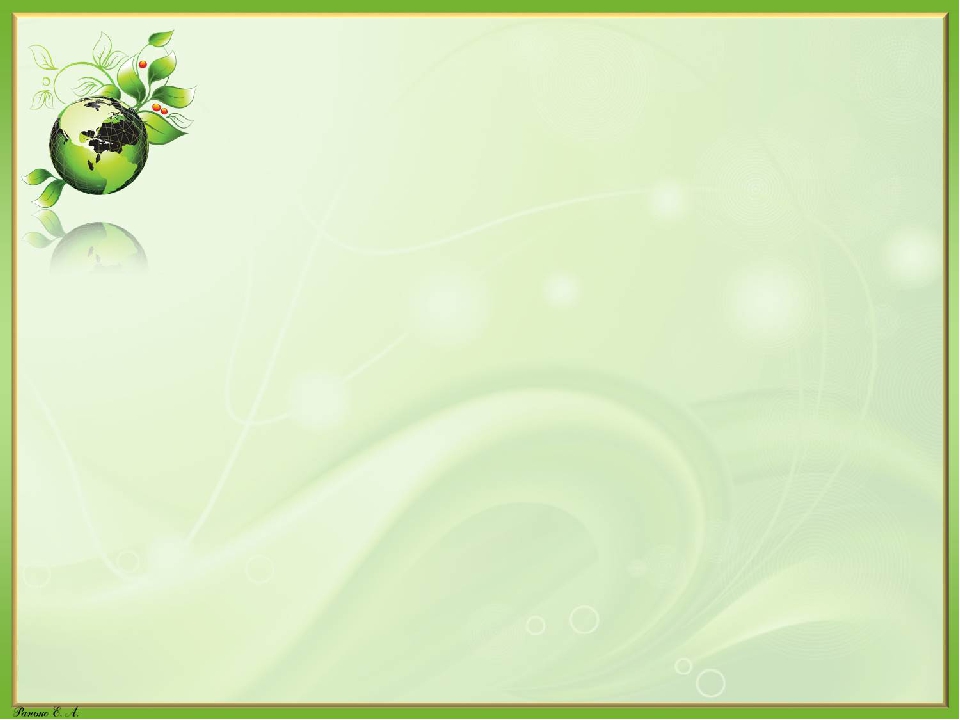 «Сортировка мусора»Цель: Знакомство с понятием «вторичная переработка», «сортировка мусора»; определить материал, из которого сделан предмет, и разложить предметы по нужным контейнерам; способствовать формированию экологической культуры; развивать умение классифицировать; воспитывать любовь и бережное отношение к природе, ответственность, аккуратность.
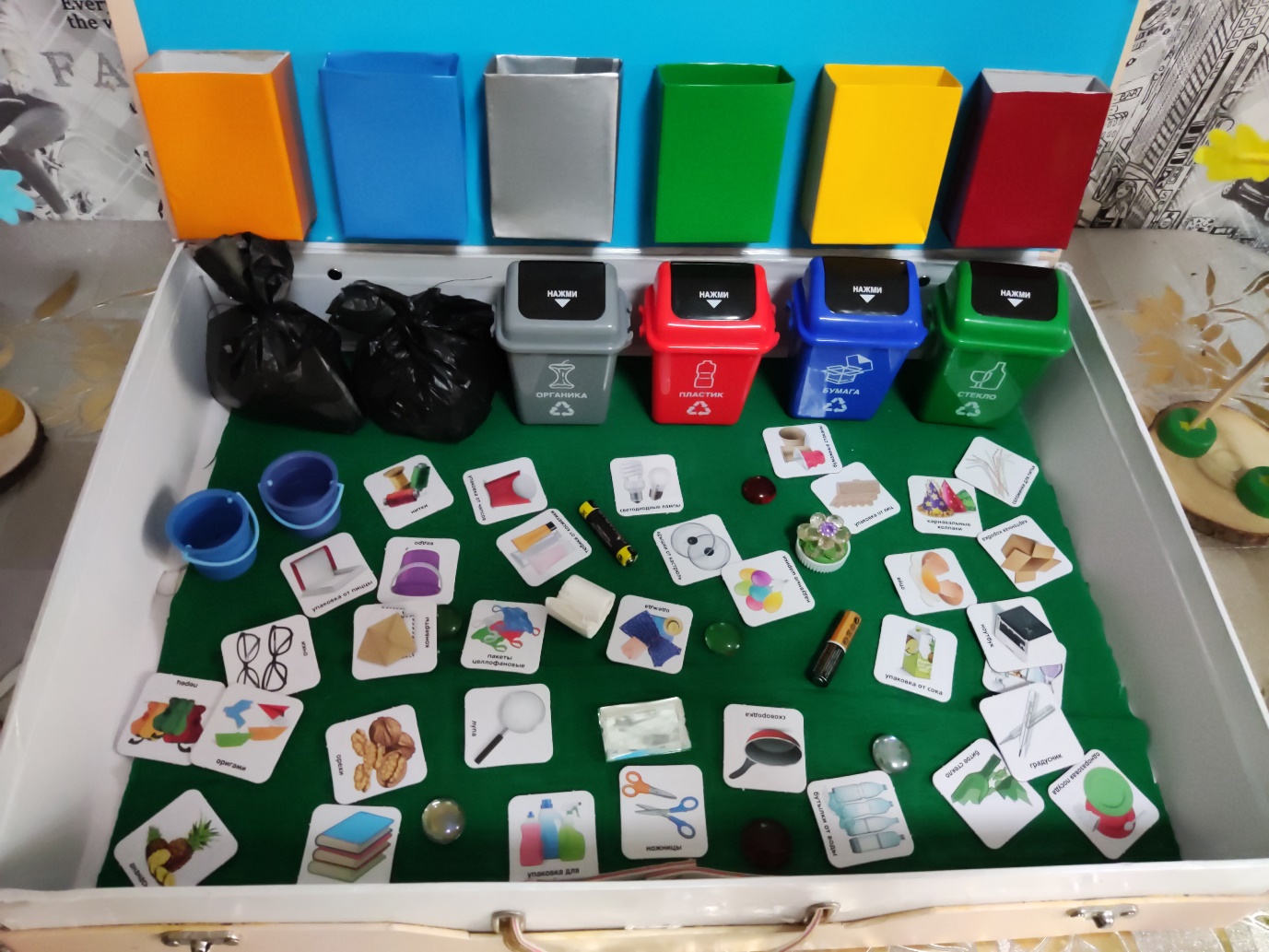 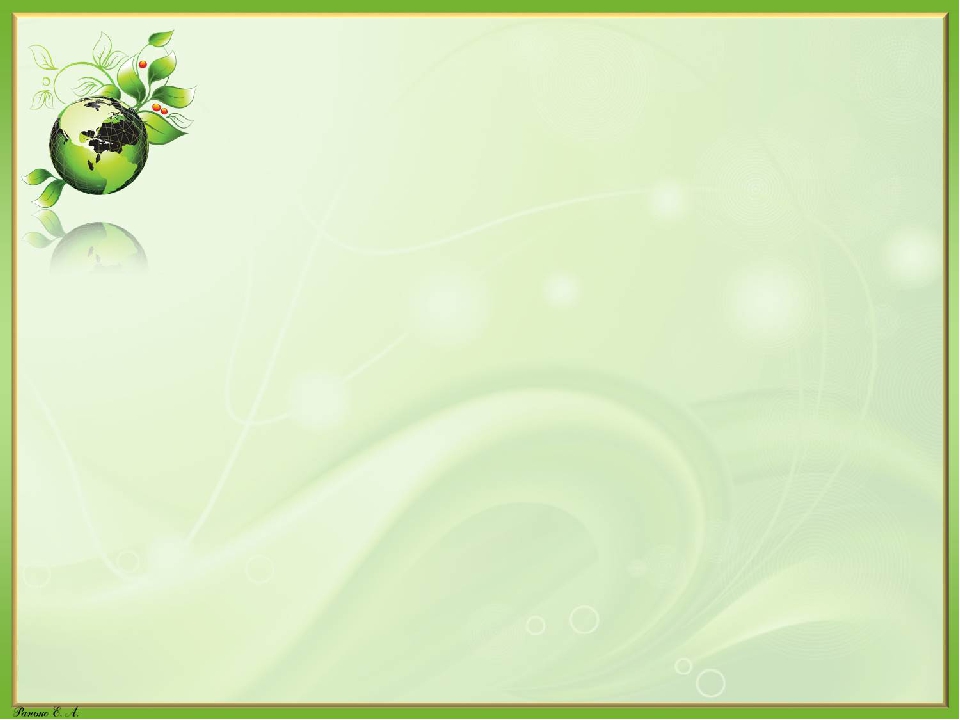 «Правила поведения в лесу»     Цель: закрепить знания о правилах поведения в лесу, формировать у детей ответственное отношение к природе.
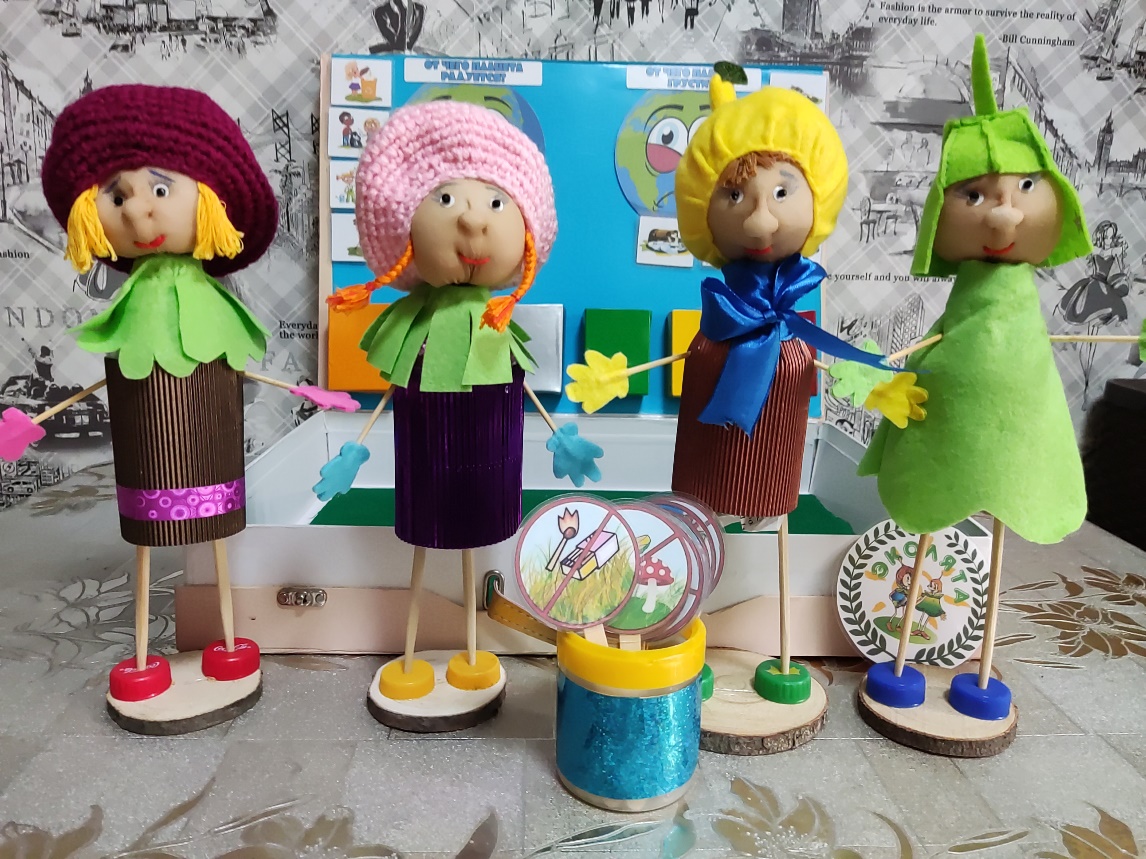 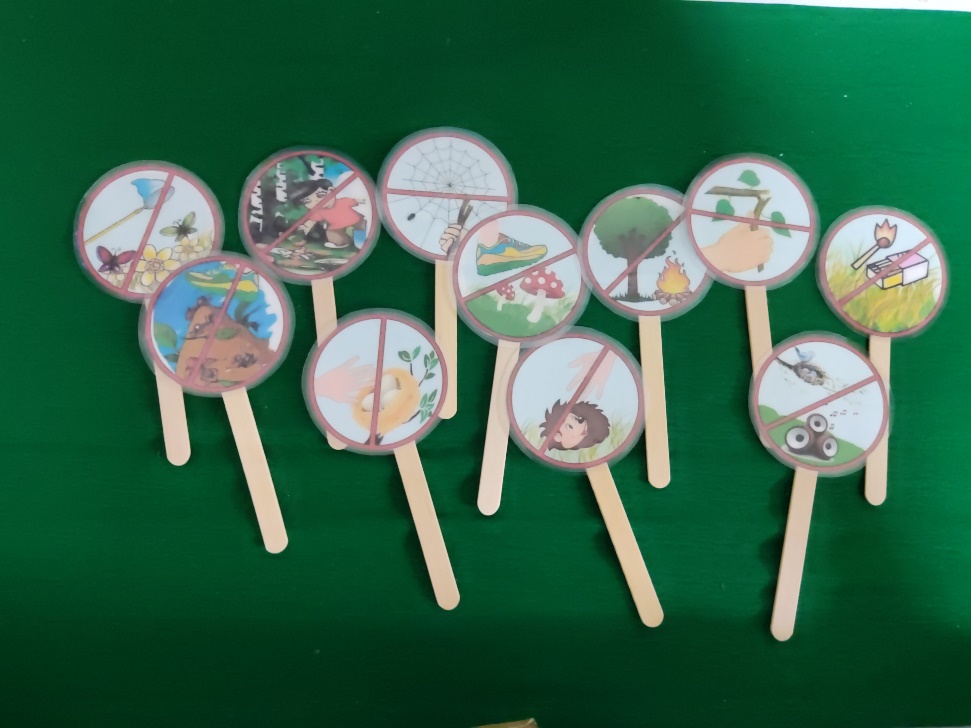 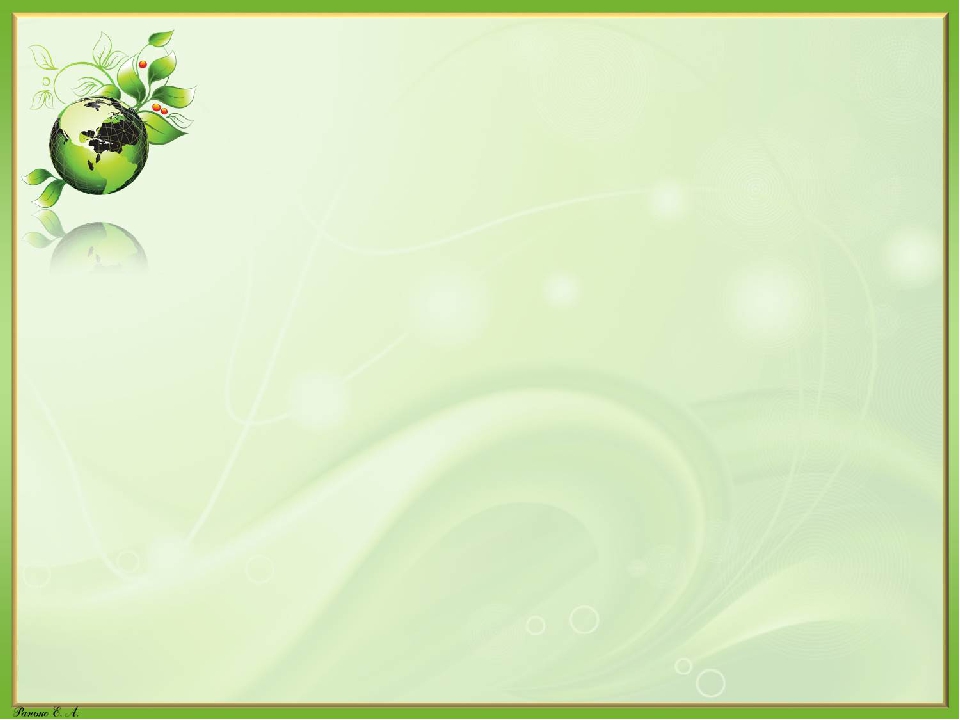 «Красная книга ХМАО - Югры»Цель: Формировать представление  о Красной книге;  животных,  занесённых  в Красную книгу,  встречающихся на территории Югры. Воспитывать у детей гуманное отношение ко всему живому, чувство милосердия; прививать навыки правильного поведения в природной среде.
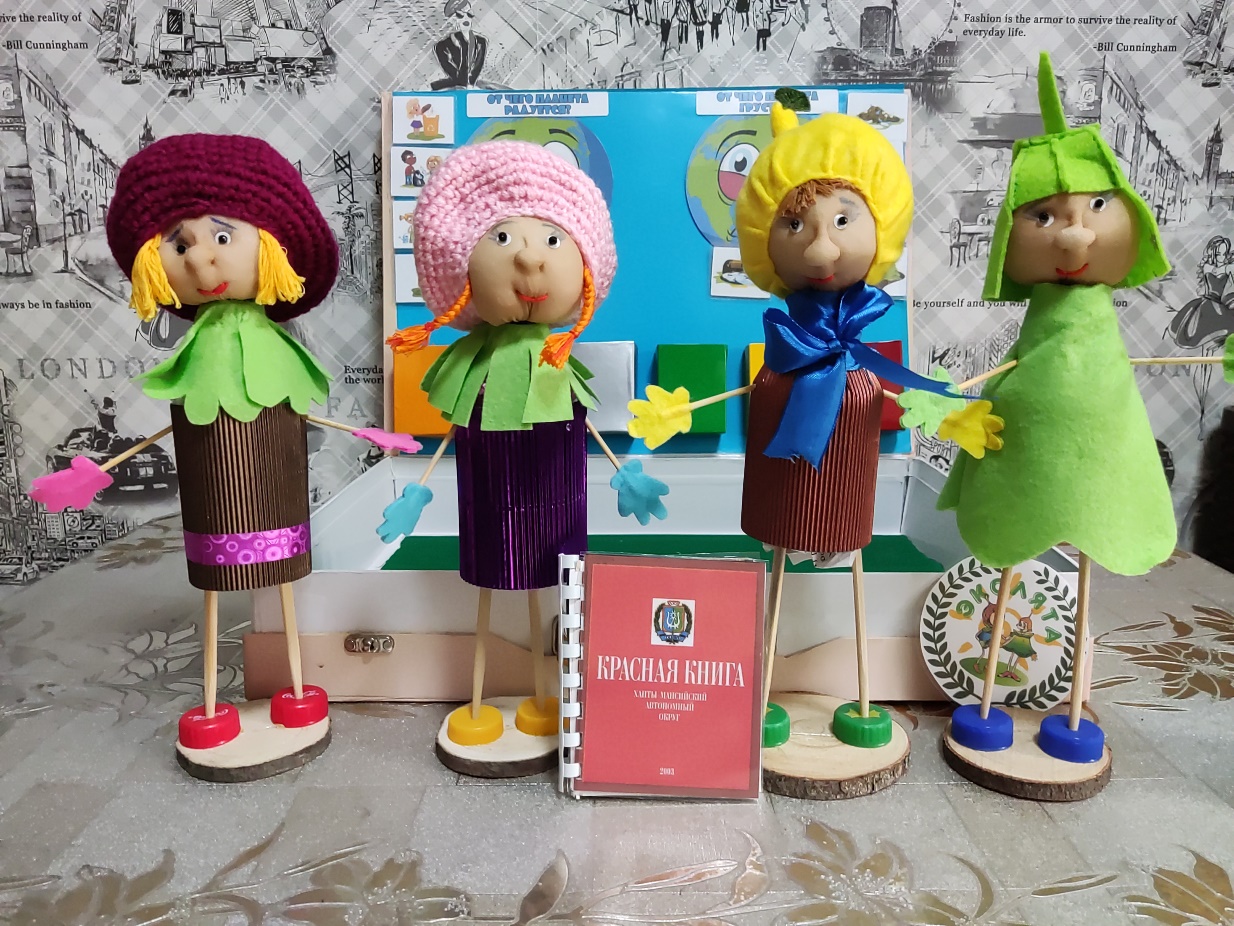 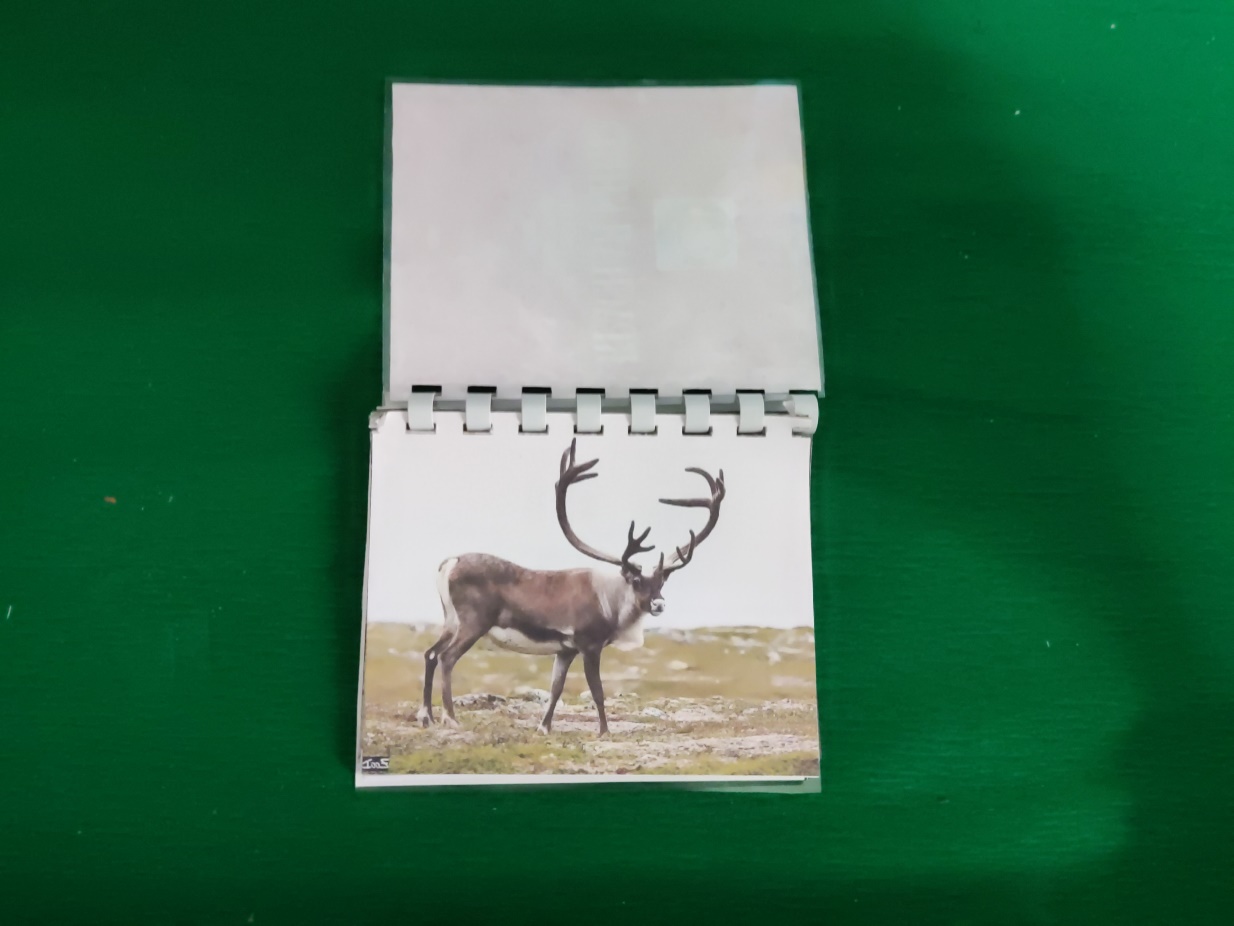 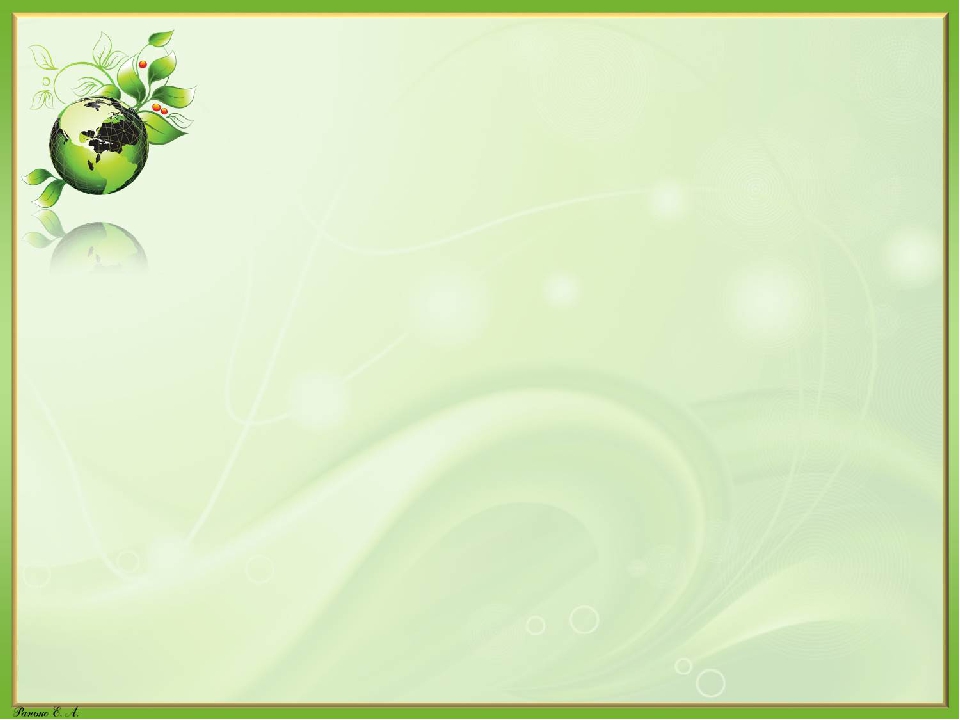 «Кому нужны деревья в лесу»       Цель: закрепление знаний дошкольников о том, что дерево может быть домом зверям, птицам и насекомым.
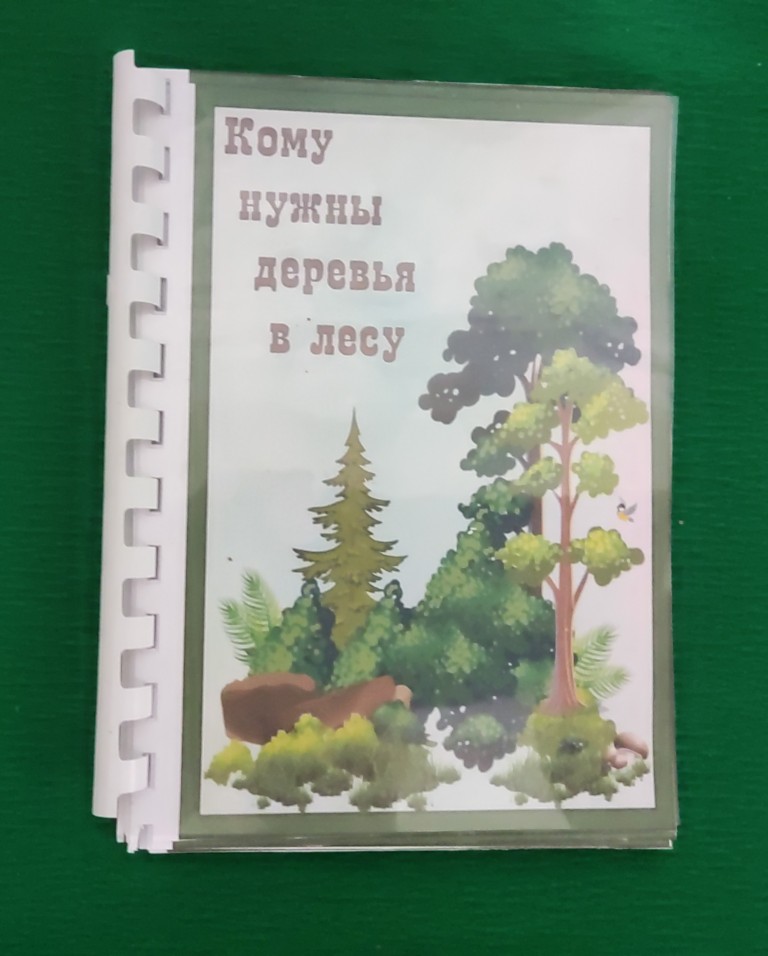 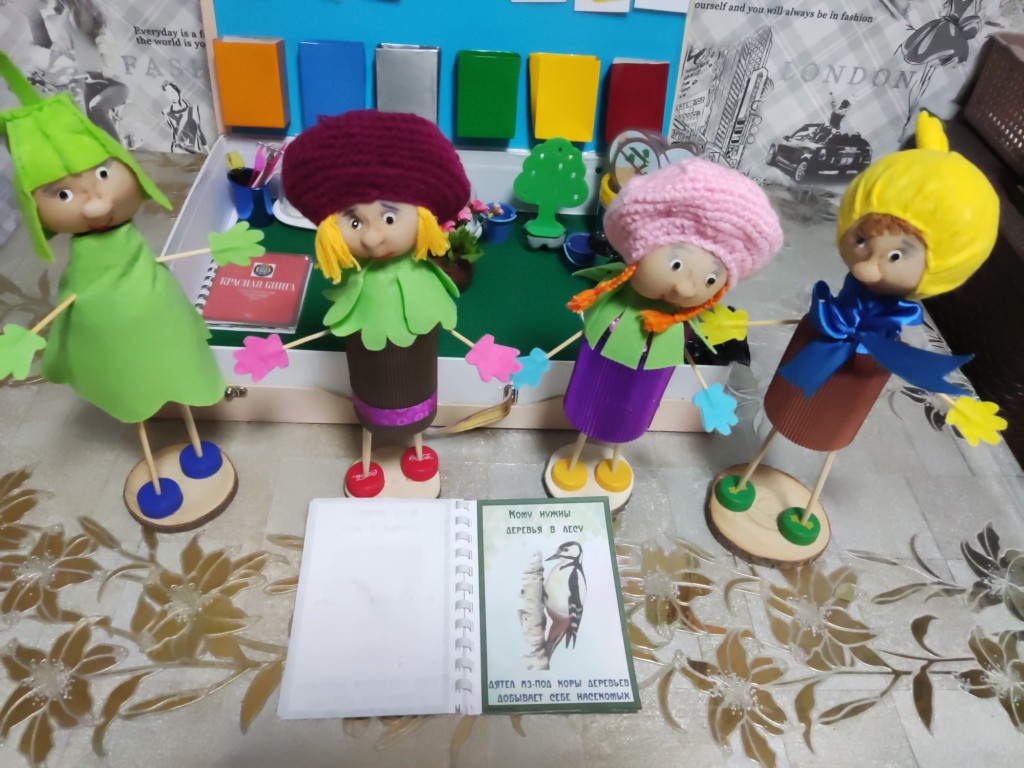 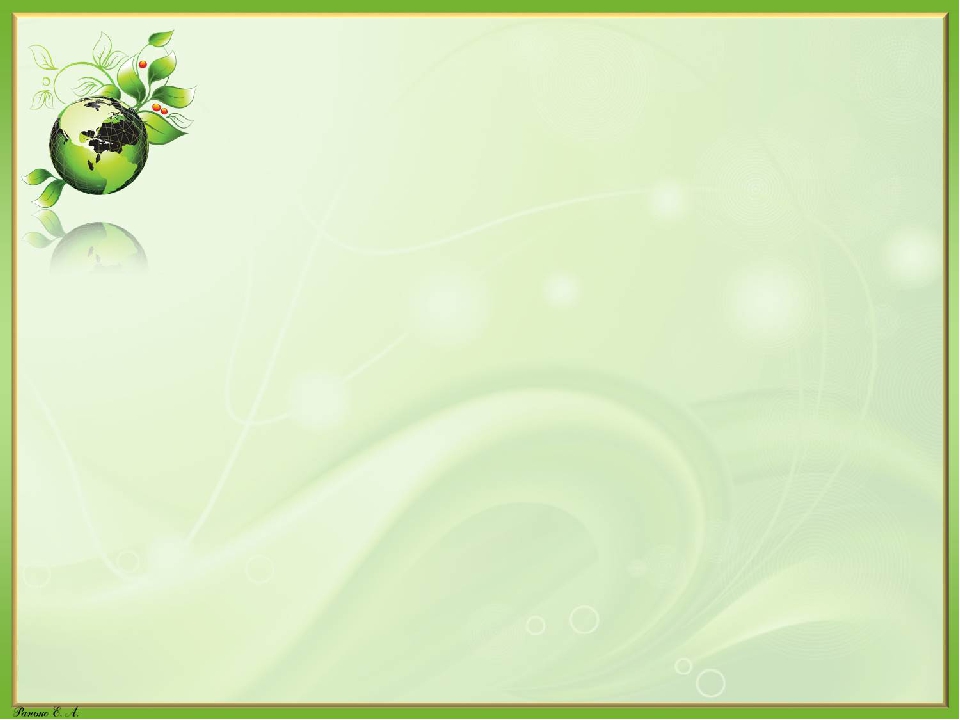 Опытно-экспериментальная деятельностьЦель: Развивать познавательный интерес в процессе наблюдений за реальными природными объектами и к практическому экспериментированию с ними. Формировать навыки исследовательской деятельности. Развивать умение наблюдать, анализировать, сравнивать, выделять характерные, существенные признаки живой и неживой природы, явления природы.
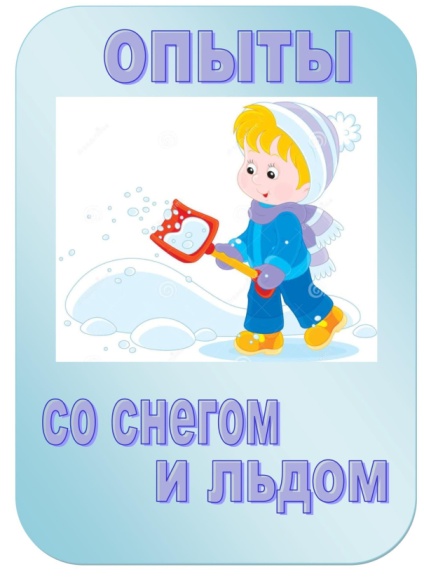 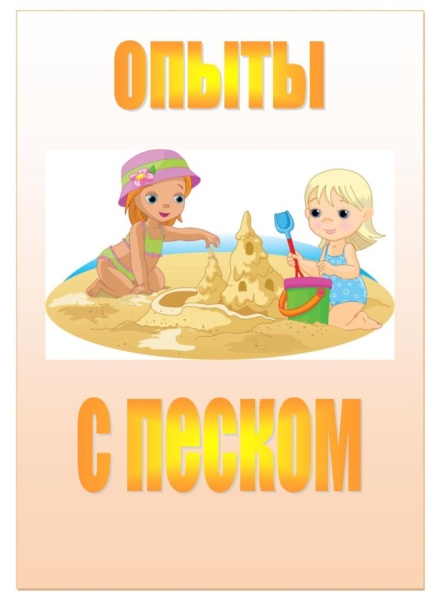 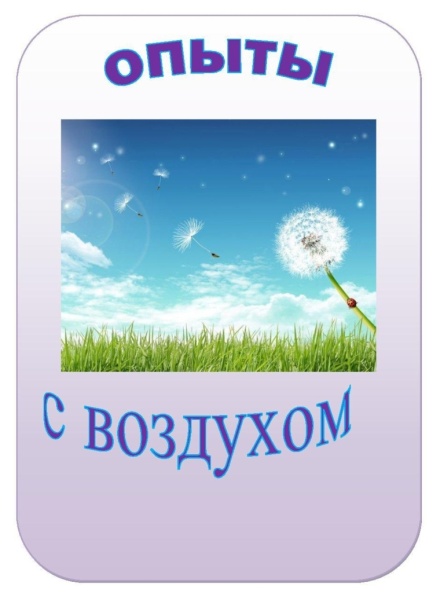 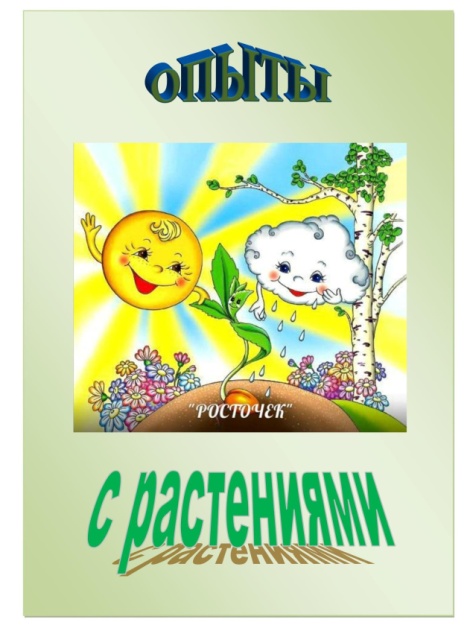 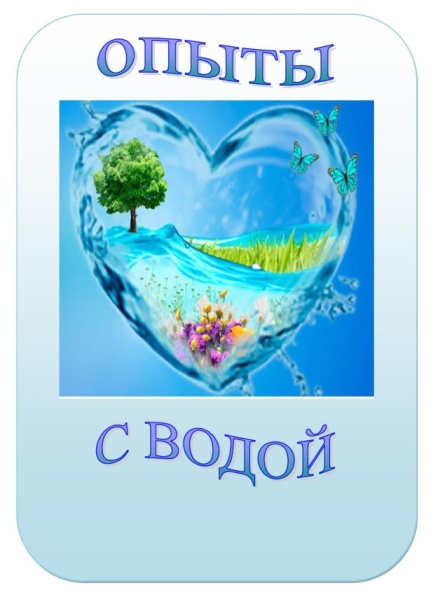 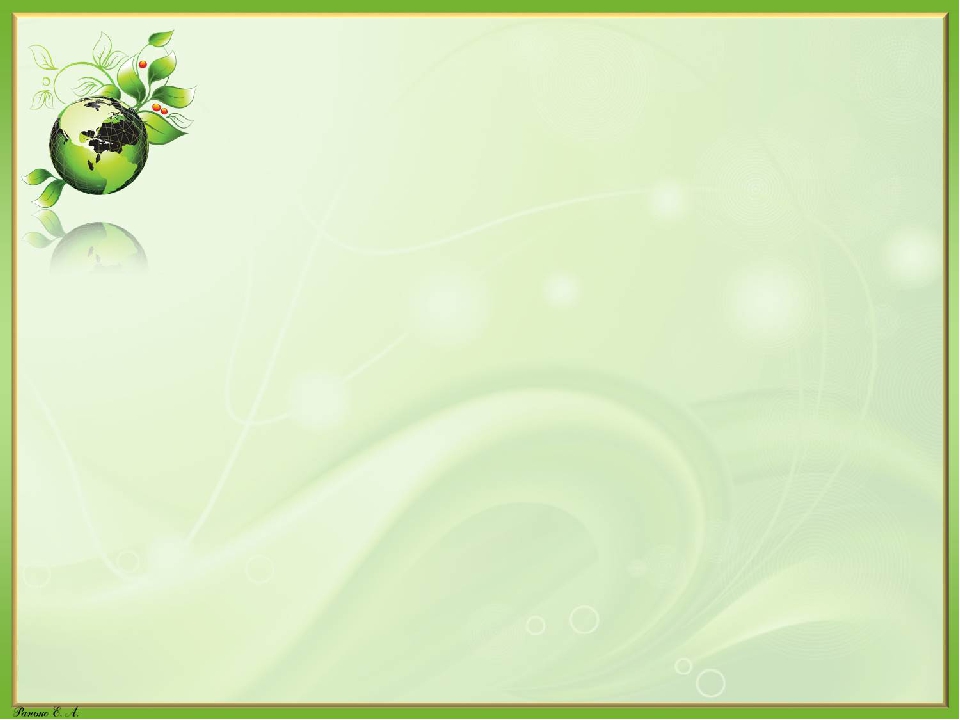 Пособие содержит образы всех сказочных героев «Эколят», взятых с сайта эколята. рф, которые рассказывают детям: от чего планета грустит и радуется; знакомят с животными, занесенными в Красную книгу ХМАО-Югры;  предлагают детям игру «Сортировка мусора», где детям нужно определить материал, из которого сделан предмет и разложить мусор по нужным контейнерам;  знакомят с правилами поведения в лесу; рассказывают о том, кому нужен лес, а также предлагают детям провести ряд экспериментов.
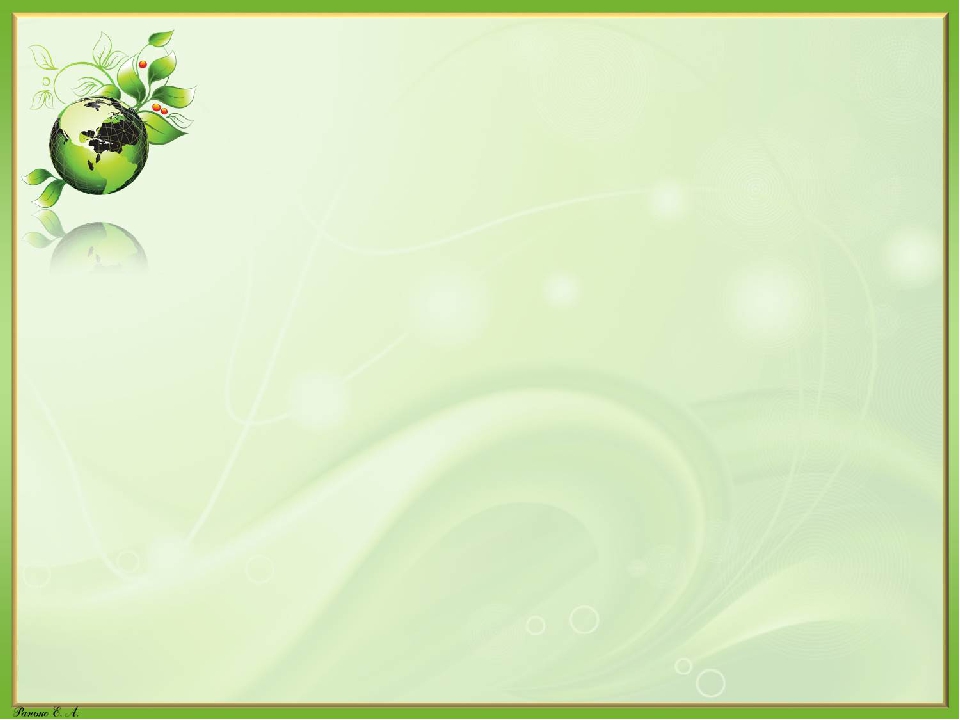 Реализация данного пособия помогает расширить кругозор детей, закрепить и обобщить знания по теме "Экология".  Дидактическое пособие «Эколята – молодые защитники природы»  рекомендуется  использовать как для ознакомления с новым, так и для закрепления материала по пройденной теме в режимных моментах. Потому что пособие – это не просто метод, помогающий закрепить и систематизировать полученные знания, это  полет фантазий, который может дать непредсказуемые результаты, это исследование, которое, однажды начавшись, будет продолжаться всю жизнь. Задача каждого педагога лишь придавать детям уверенность в своих силах и правильно мотивировать на открытие новых горизонтов.